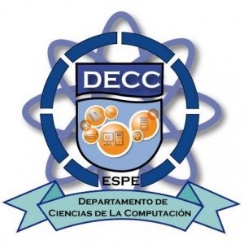 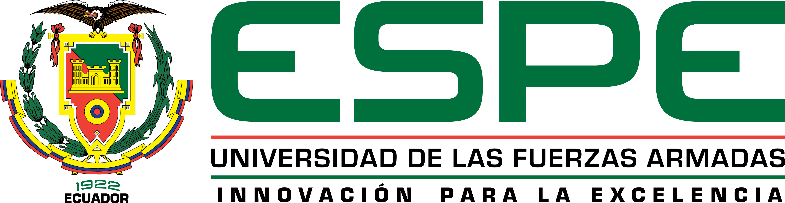 “Stay hungry, stay foolish”…Jobs
Proyecto de Titulación:
“Video Vigilancia Autónoma Mediante Sistemas Empotrados-Hardware Libre”
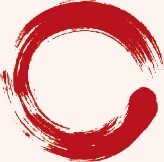 Autor: Andrés Rivadeneira
AGENDA
Introducción
Análisis, diseño e implantación
Pruebas
Conclusiones
Líneas de trabajo futuro
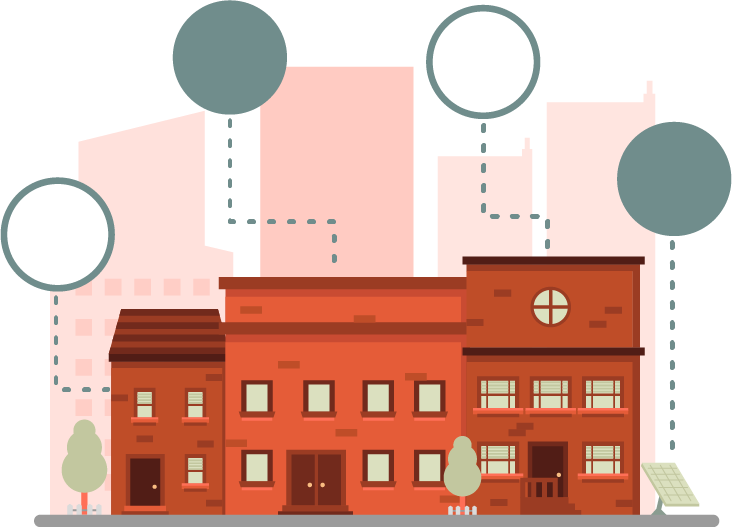 ANTECEDENTES
INTRODUCCIÓN
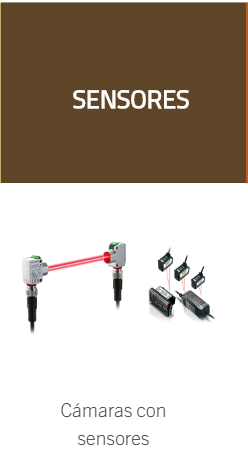 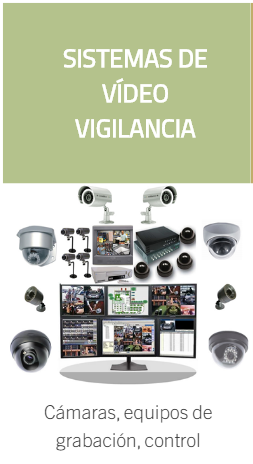 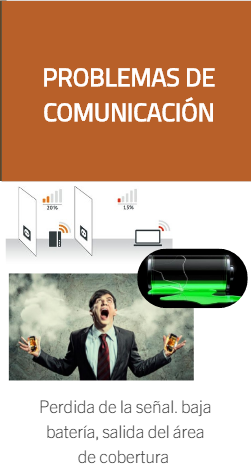 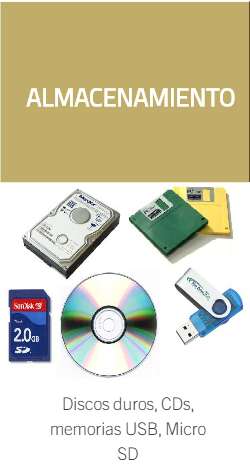  ANTECEDENTES
PLANTEAMIENTO DEL PROBLEMA
INTRODUCCIÓN
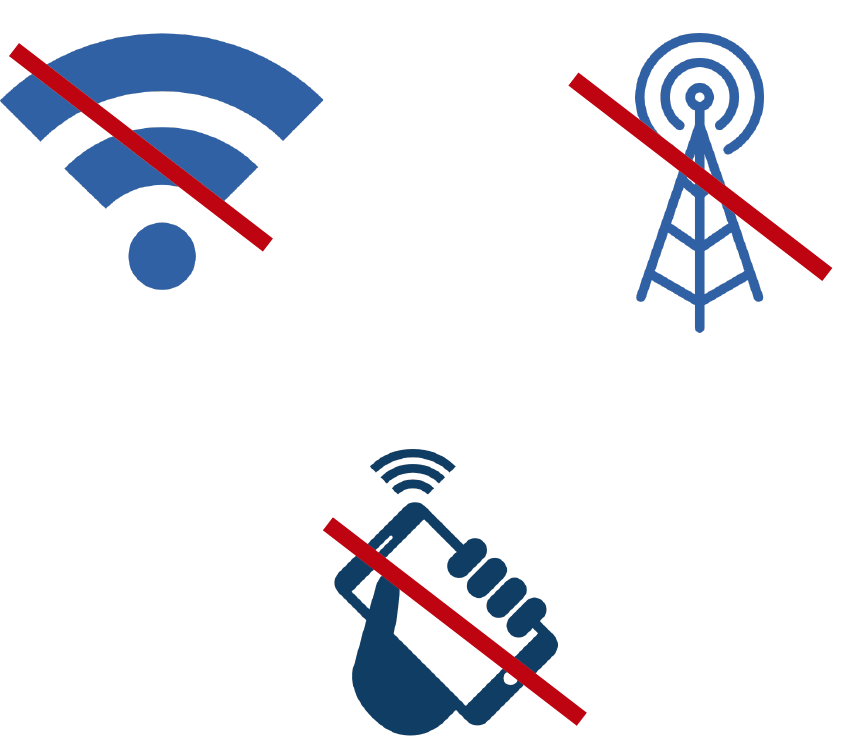 ANTECEDENTES
PROBLEMA
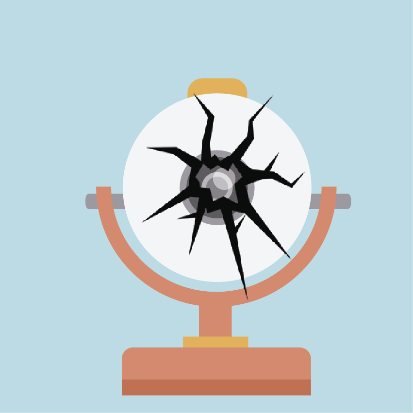 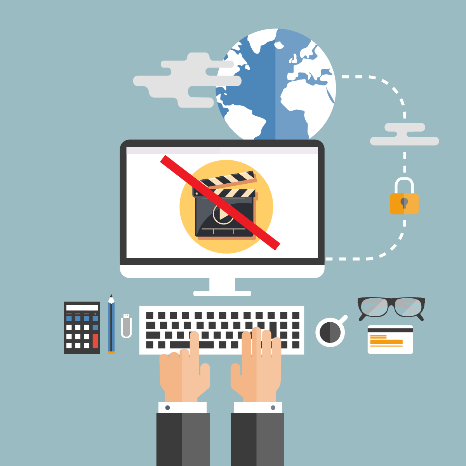 Re-conexión 
Automática
Daños en los 
equipos, interrupciones
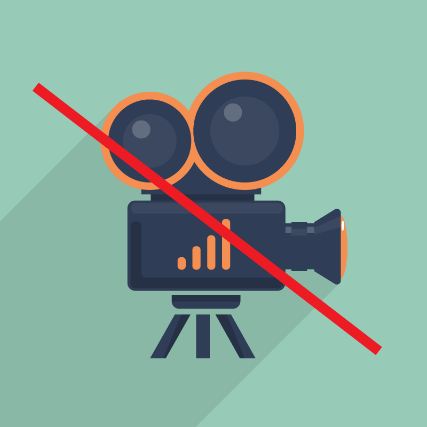 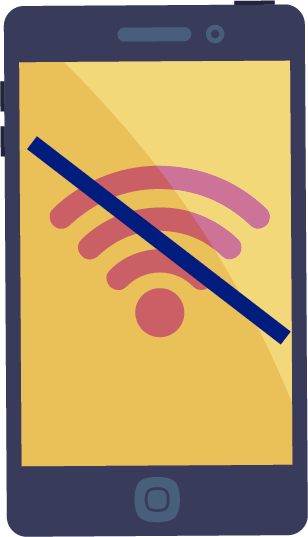 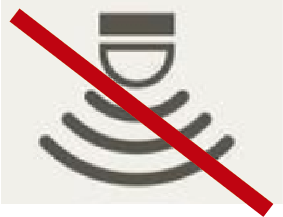 No grabación
Sin conexión
No sensores
externos
OBJETIVOS
INTRODUCCIÓN
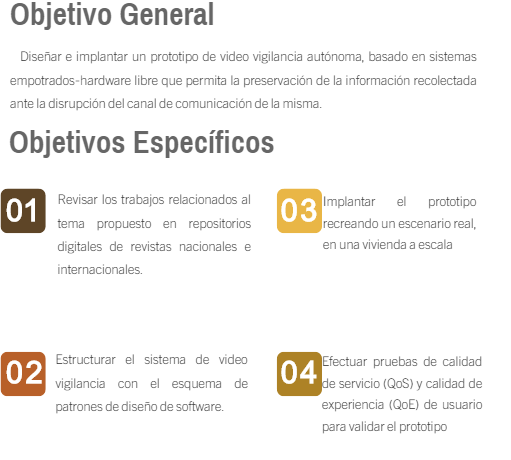 ANTECEDENTES
PROBLEMA
OBJETIVOS
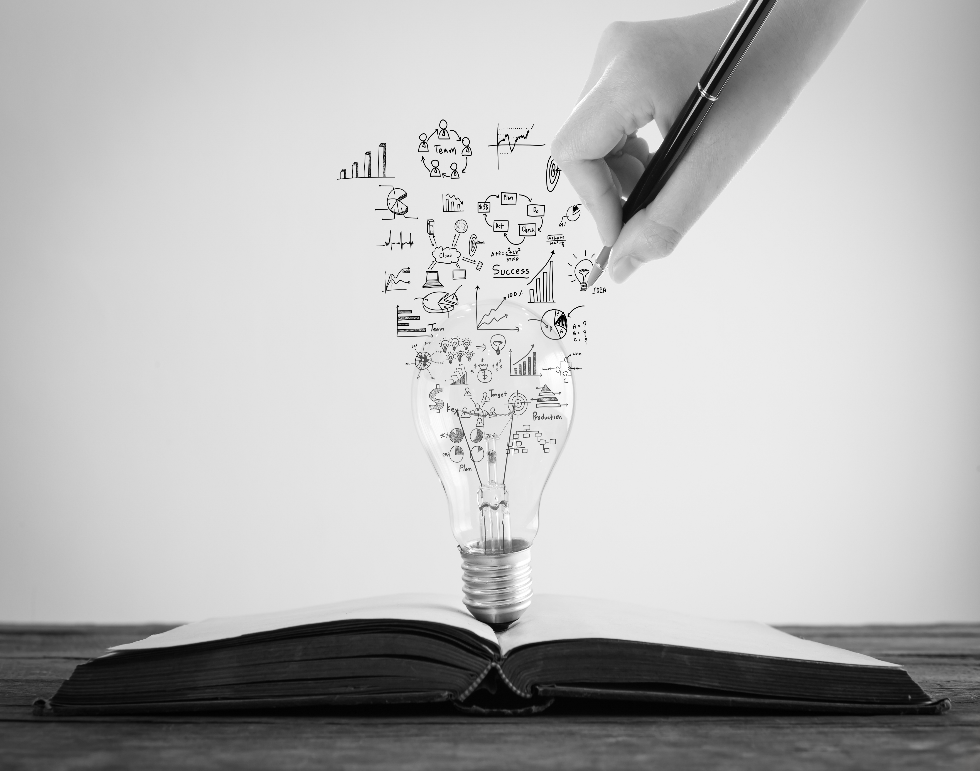 HIPOTESIS DESCRIPTIVA
INTRODUCCIÓN
ANTECEDENTES
PROBLEMA
OBJETIVOS
HIPOTESIS
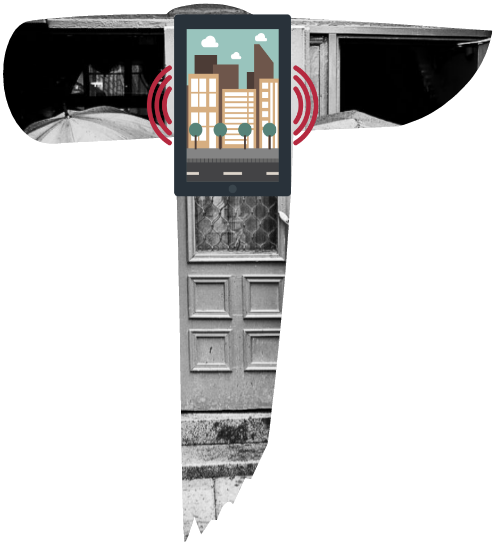 H0: El sistema de video vigilancia no permite la reconexión automática ni mitiga la pérdida de paquetes de video, cuando se presentan inconvenientes en el canal de comunicaciones debido a problemas en la red.

H1: El sistema de video vigilancia permite la reconexión automática y mitiga la pérdida de paquetes de video, cuando se presentan inconvenientes en el canal de comunicaciones debido a problemas en la red
ARQUITECTURA DE HARDWARE
ANÁLISIS, DISEÑO E IMPLEMENTACIÓN
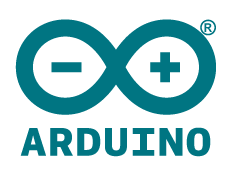 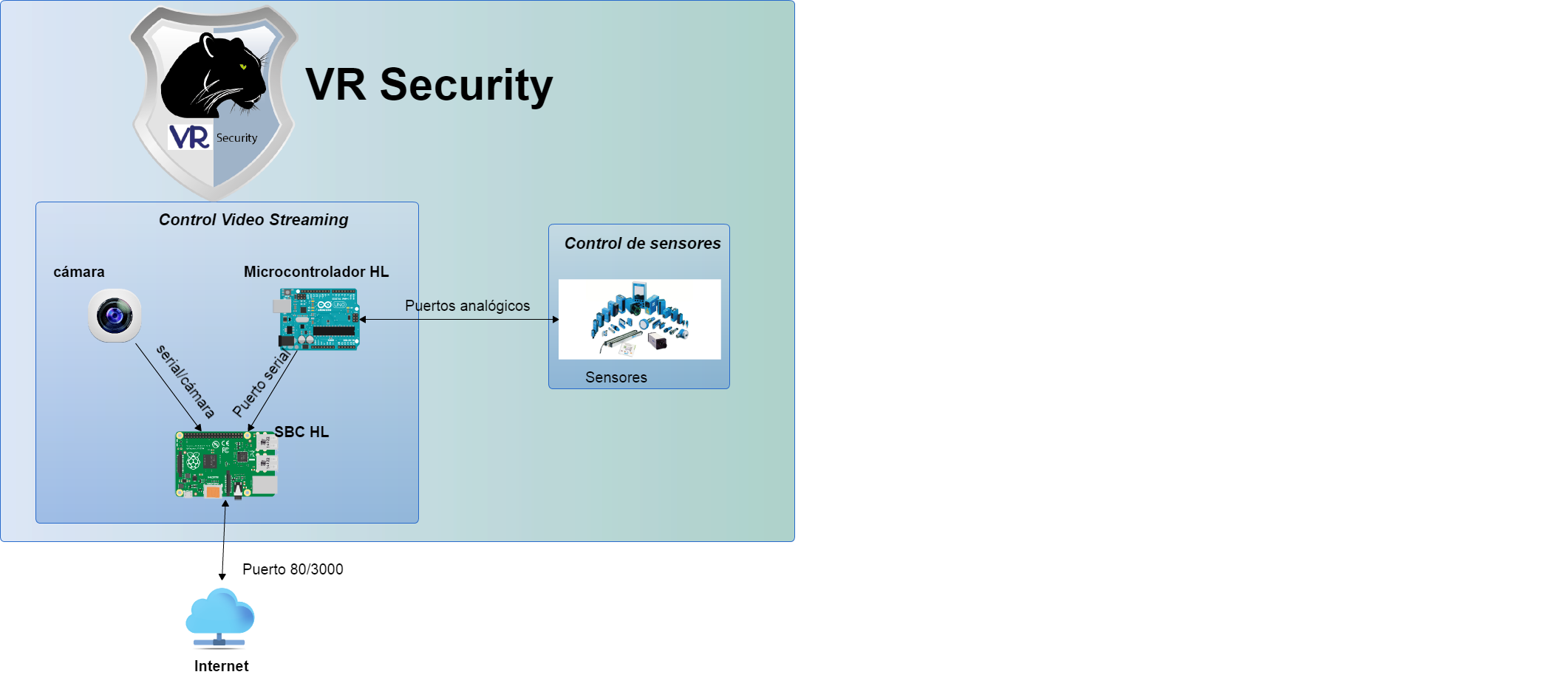 ARQUITECTURA HW
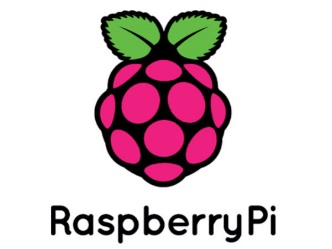 REQUISITOS NO FUNCIONALES
ANÁLISIS, DISEÑO E IMPLEMENTACIÓN
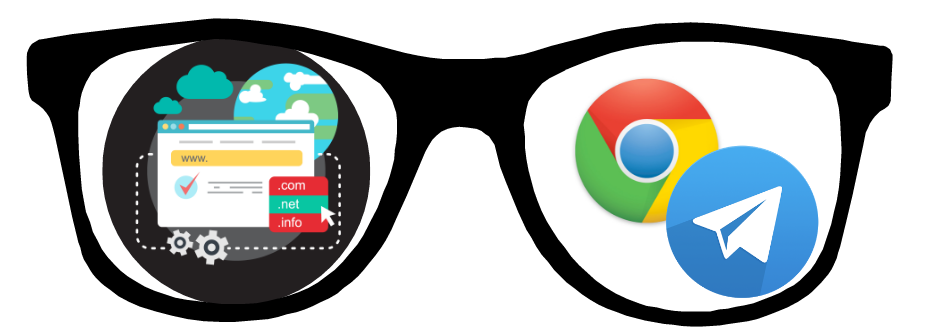 ARQUITECTURA HW
REQUISITOS NO FUNCIONALES
1. El cliente requiere necesariamente una conexión de internet para visualizar el servicio de streaming
2. Se requiere la instalación de un navegador web diferente a Safari de IOS
3. Se requiere que el entorno de control proporcione al sistema de video vigilancia una conexión eléctrica y una de internet.
4. El cliente debe instalar la aplicación de Telegram en su celular y unirse al grupo de mensajería instantánea
REQUISITOS FUNCIONALES
ANÁLISIS, DISEÑO E IMPLEMENTACIÓN
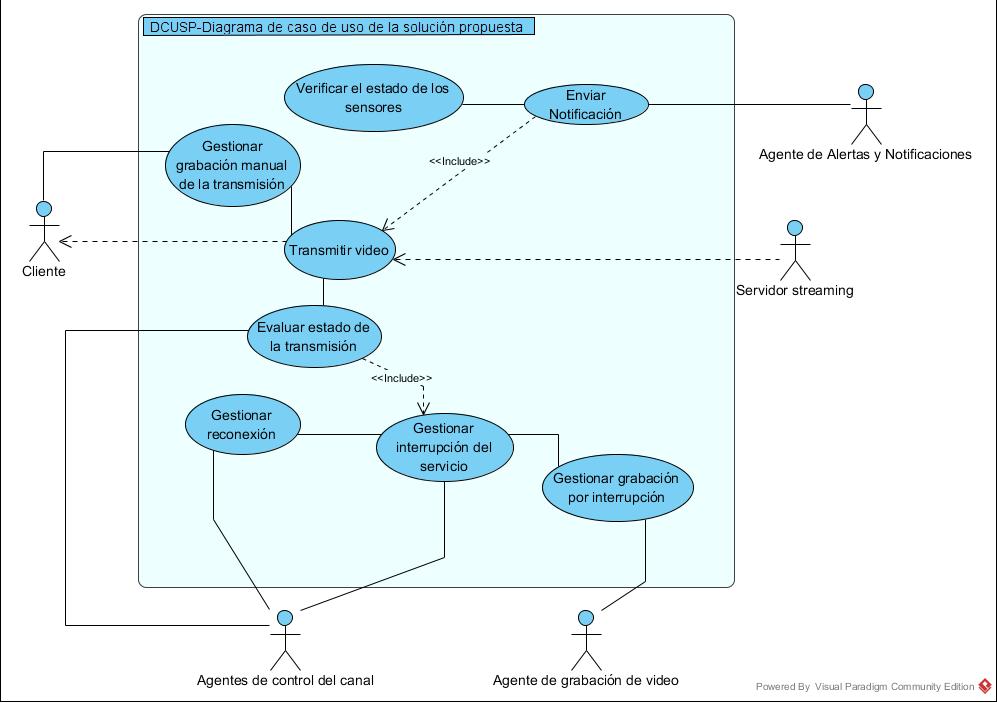 ARQUITECTURA HW
REQUISITOS NO FUNCIONALES
REQUISITOS FUNCIONALES
Sub sistema Video Streaming
REQUISITOS FUNCIONALES
ANÁLISIS, DISEÑO E IMPLEMENTACIÓN
ARQUITECTURA HW
REQUISITOS NO FUNCIONALES
REQUISITOS FUNCIONALES
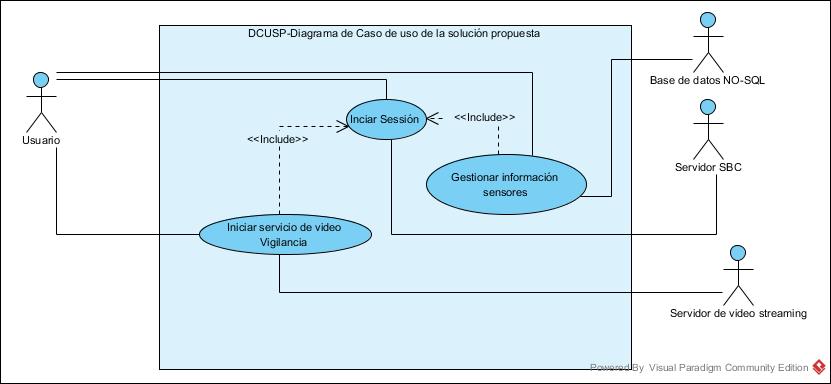 Sub sistema de Control
SOLUCION BASADA EN PATRONES
ANÁLISIS, DISEÑO E IMPLEMENTACIÓN
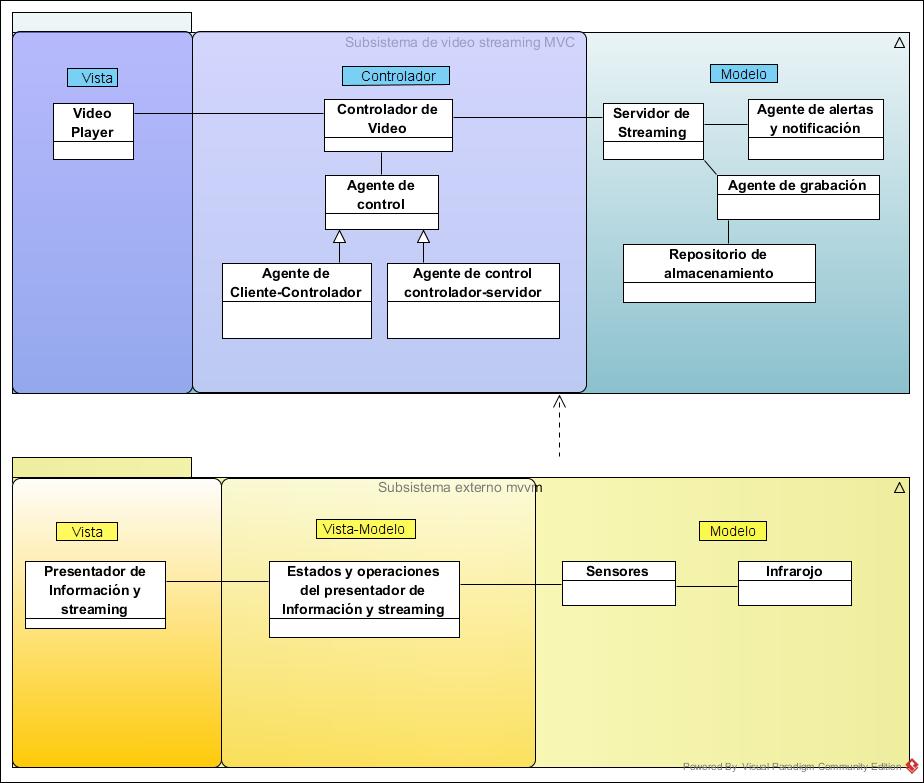 ARQUITECTURA HW
REQUISITOS NO FUNCIONALES
REQUISITOS FUNCIONALES
SOLUCIÓN BASADA EN PATRONES
DIAGRAMA DE DESPLIEGUE
ANÁLISIS, DISEÑO E IMPLEMENTACIÓN
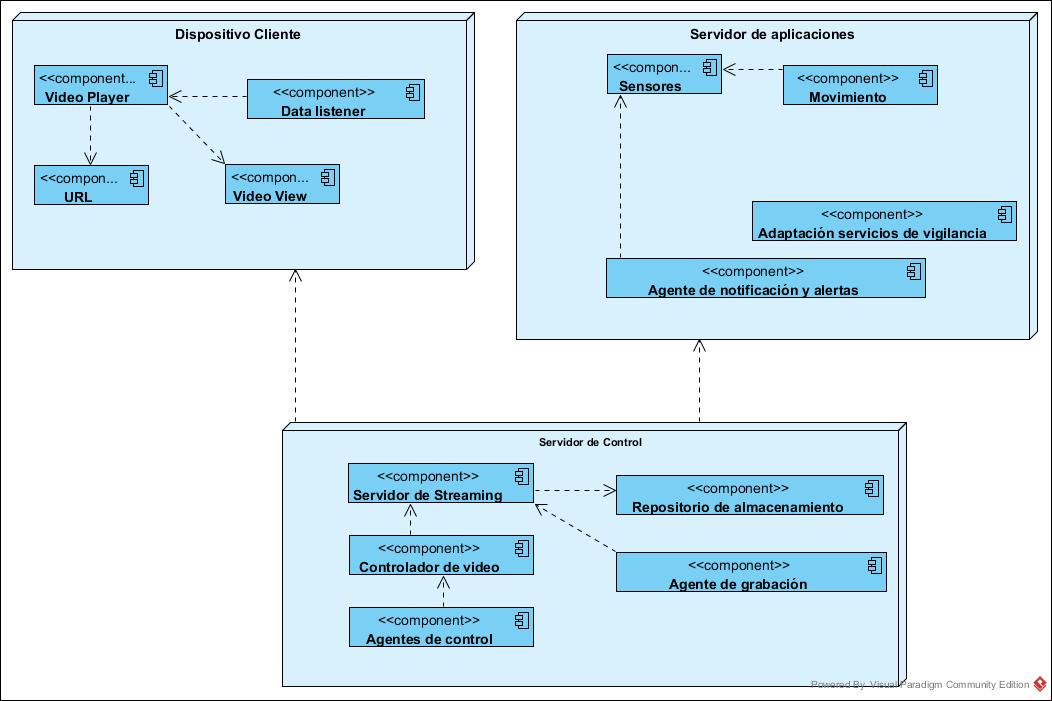 ARQUITECTURA HW
REQUISITOS NO FUNCIONALES
REQUISITOS FUNCIONALES
SOLUCIÓN BASADA EN PATRONES
DIAGRAMA DE DESPLIEGUE
ARQUITECTURA
ANÁLISIS, DISEÑO E IMPLEMENTACIÓN
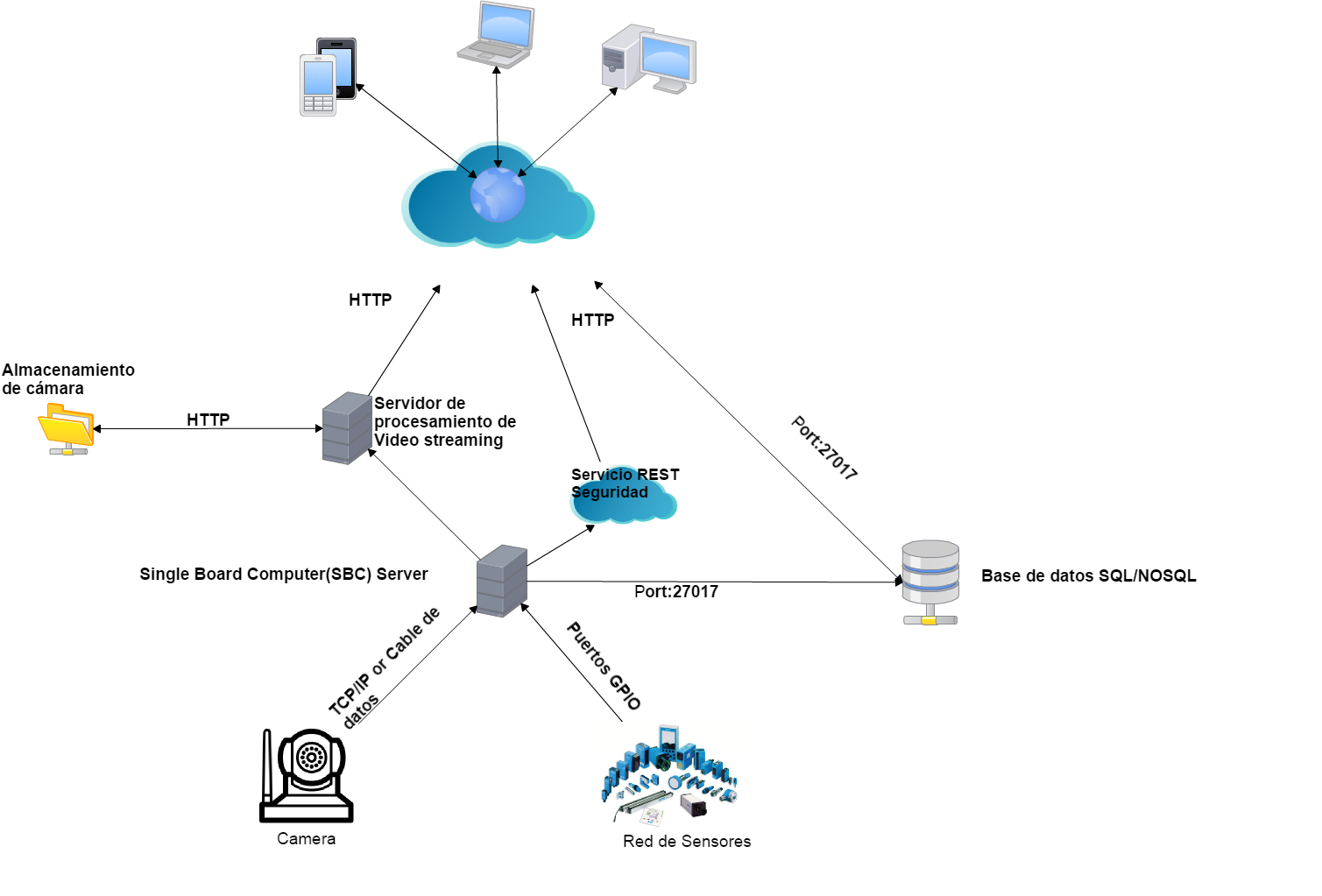 ARQUITECTURA HW
REQUISITOS NO FUNCIONALES
REQUISITOS FUNCIONALES
SOLUCIÓN BASADA EN PATRONES
DIAGRAMA DE DESPLIEGUE
ARQUITECTURA SW
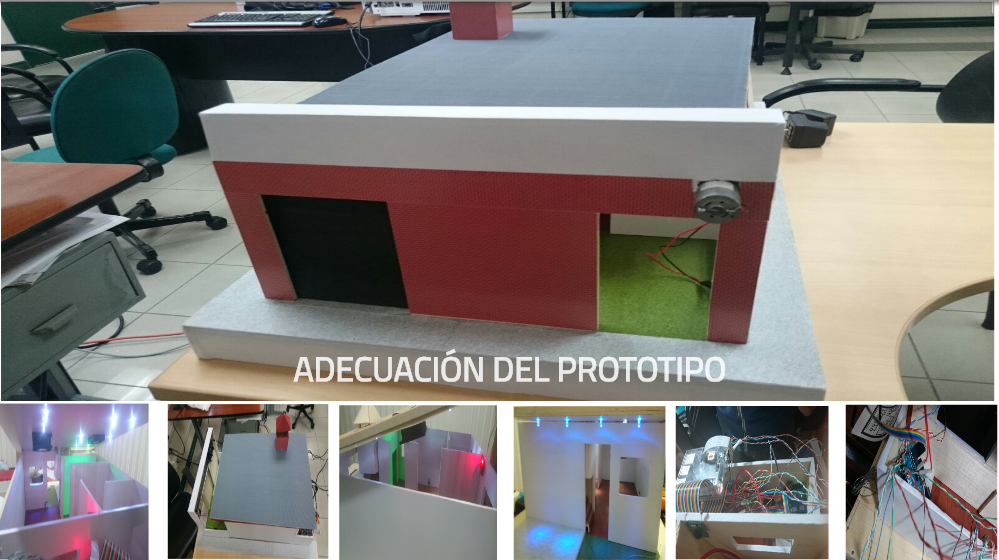 ANÁLISIS, DISEÑO E IMPLEMENTACIÓN
ARQUITECTURA HW
REQUISITOS NO FUNCIONALES
REQUISITOS FUNCIONALES
SOLUCIÓN BASADA EN PATRONES
DIAGRAMA DE DESPLIEGUE
ARQUITECTURA SW
ADECUACIÓN DEL PROTOTIPO
CONTEXTO PRUEBAS QoE
PRUEBAS
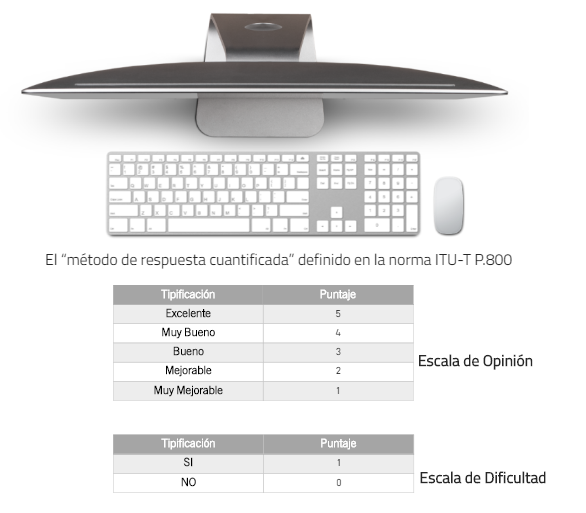 CONTEXTO PRUEBAS QOE
CONTEXTO PRUEBAS QoE TEST
PRUEBAS
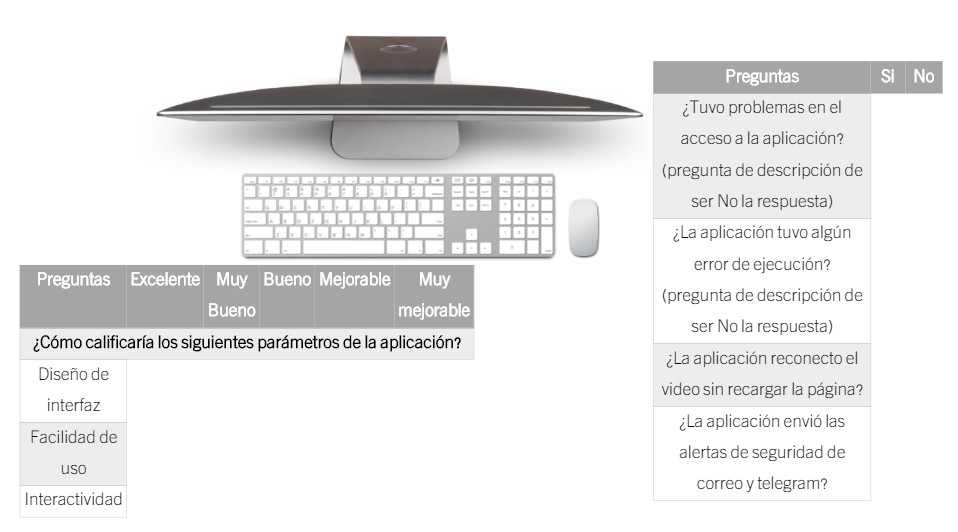 CONTEXTO PRUEBAS QOE
TEST
RESULTADOS ESCALA OPINIÓN
PRUEBAS
CONTEXTO PRUEBAS QoE
TEST
RESULTADOS QoE
RESULTADOS ESCALA DIFICULTAD
PRUEBAS
CONTEXTO PRUEBAS QoE
TEST
RESULTADOS QoE
Pruebas QoS (Métricas)
PRUEBAS
CONTEXTO PRUEBAS QoE
TEST
RESULTADOS QoE
PRUEBAS QOS (MÉTRICAS)
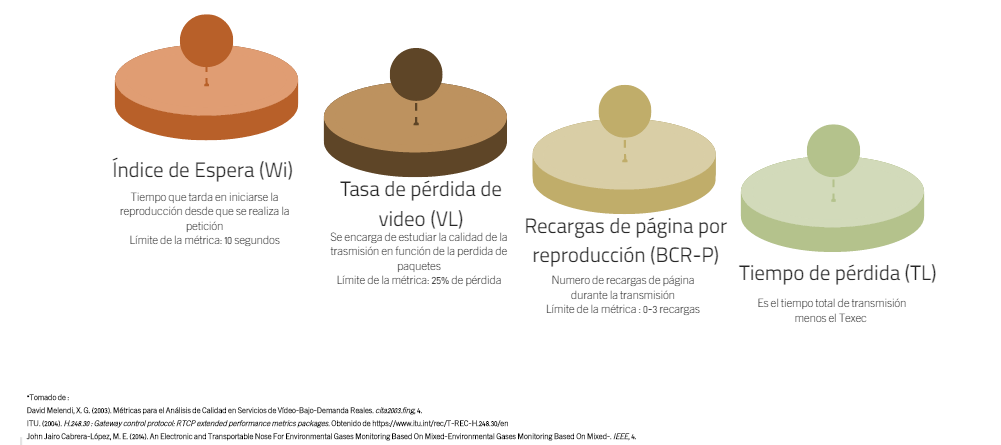 Pruebas QoS (Contexto)
PRUEBAS
CONTEXTO PRUEBAS QoE
TEST
RESULTADOS QoE
PRUEBAS QOS (MÉTRICAS)
PRUEBAS QOS (CONTEXTO)
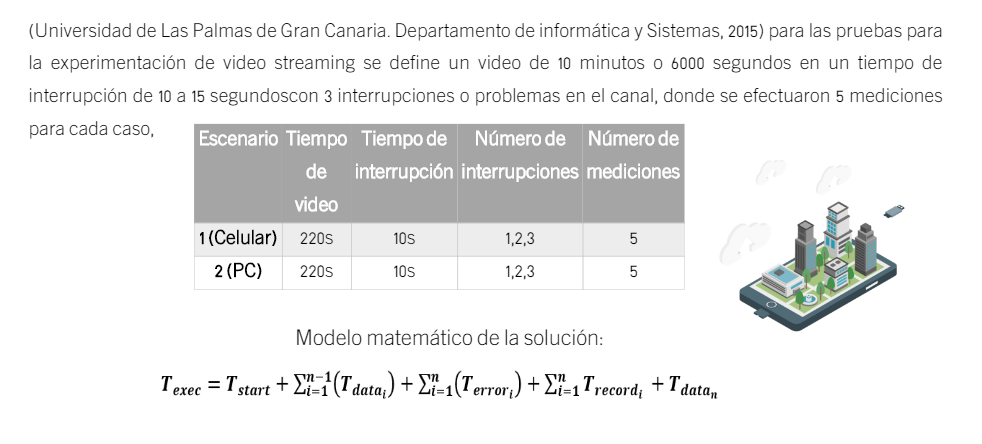 RESULTADOS QoE
PRUEBAS
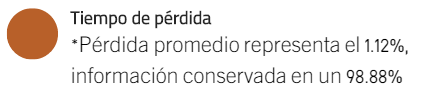 CONTEXTO PRUEBAS QoE
TEST
RESULTADOS QoE
PRUEBAS QOS (MÉTRICAS)
PRUEBAS QOS (CONTEXTO)
RESULTADOS QoS
RESULTADOS QoE
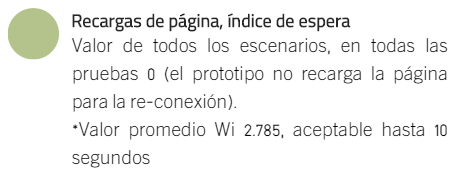 PRUEBAS
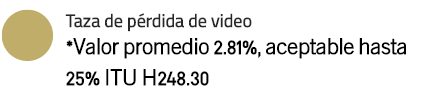 CONTEXTO PRUEBAS QoE
TEST
RESULTADOS QoE
PRUEBAS QOS (MÉTRICAS)
PRUEBAS QOS (CONTEXTO)
RESULTADOS QoS
RESULTADOS QoE
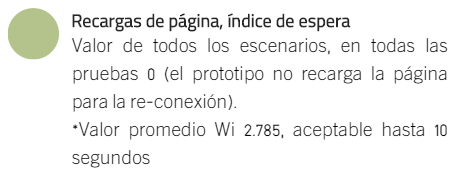 PRUEBAS
CONTEXTO PRUEBAS QoE
TEST
RESULTADOS QoE
PRUEBAS QOS (MÉTRICAS)
PRUEBAS QOS (CONTEXTO)
RESULTADOS QoS
CONCLUSIONES
AGENDA
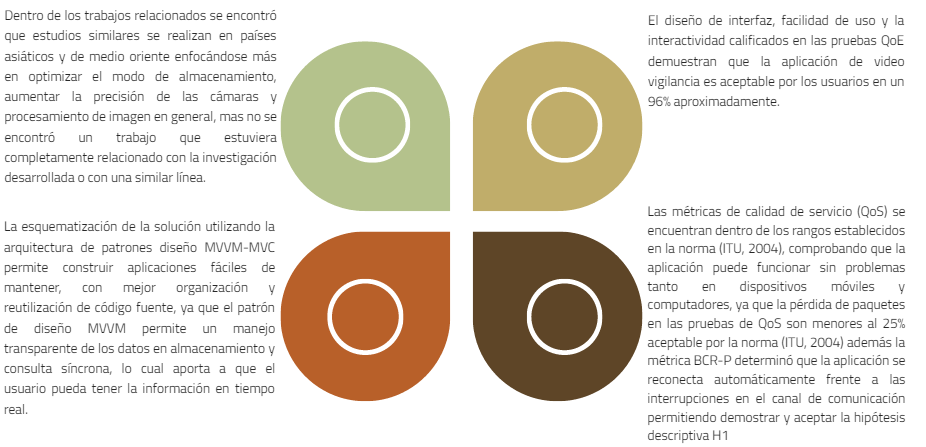 INTRODUCCIÓN
ANÁLISIS, DISEÑO, IMPLANTACIÓN
PRUEBAS
CONCLUSIONES
LÍNEAS DE TRABAJO FUTURO
AGENDA
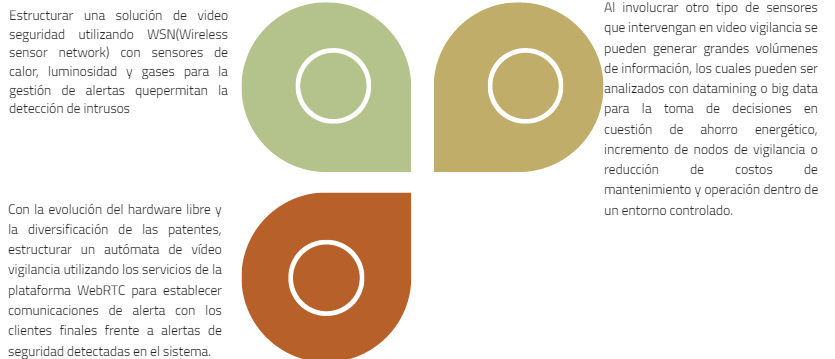 INTRODUCCIÓN
ANÁLISIS, DISEÑO, IMPLANTACIÓN
PRUEBAS
CONCLUSIONES
LÍNEAS DE TRABAJO FUTURO